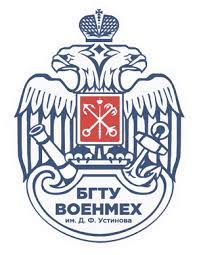 Взгляд на бизнес образование из «ВОЕНМЕХ»а
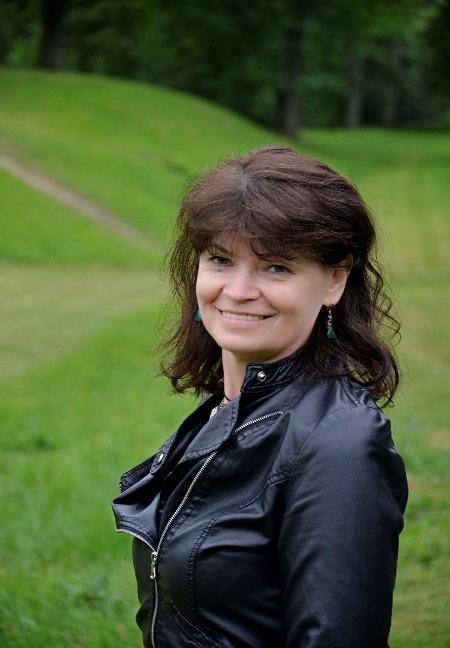 Волкова Марина Михайловна
Руководитель программ МВА ЕМВА
Балтийский государственный технический университет «ВОЕНМЕХ» им. Д. Ф. Устинова
Бизнес-образование Военмеха в условиях новых реальностей российской и глобальной среды
Волкова Марина Михайловна Военмех
2
Иностранный диплом часто создает иллюзию востребованности его обладателя в другой стране. А это не так. Цель МВА, особенно теперь  – сформировать специалиста, нужного и полезного в своей стране.
Волкова Марина Михайловна Военмех
3
Особенности целевой группы
Те, кого привлекает технико-технологический, производственный аспект. Курса Технологии производства у нас нет, но дипломная работа очень часто связана с технически сложной продукцией
Выпускники Военмеха, но обширно представлены и другие вузы, в том числе, выпускники Финэка 
Увеличивается количество тех, за кого платит предприятие
Категорически не хотят дистанционного обучения, особенно после пандемии
2/3 хотели иностранный диплом, 1/3 защищалась на русском, сейчас ситуация меняется
Растет количество IT специалистов, медиков, фармацевтов
Дистанционно учатся жители других регионов, уехавшие, командировочные, примерно 5-7%
Главное желание при поступлении –  получить толчок в карьере и в жизни
Волкова Марина Михайловна Военмех
4